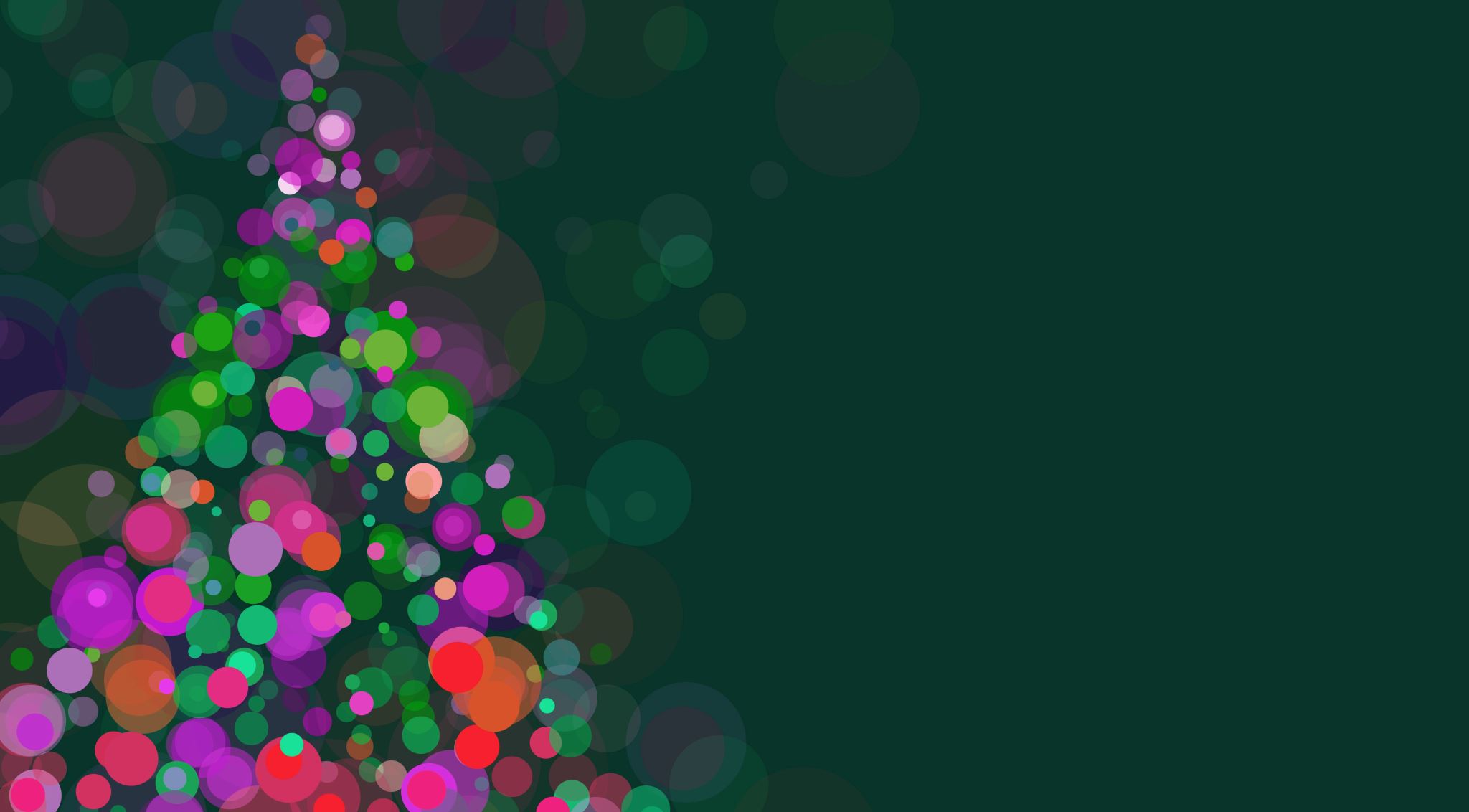 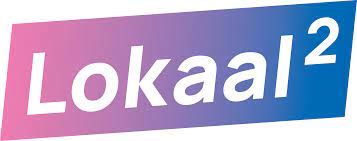 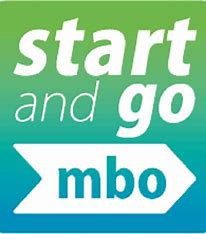 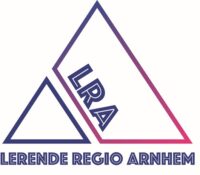 PROJECT ORIENTATIE IN BEDRIJF
MEDE MOGELIJK GEMAAKT DOOR DE LRA, START AND GO MBO EN HET STO (STERKTECHNIEK ONDERWIJS)
DOEL
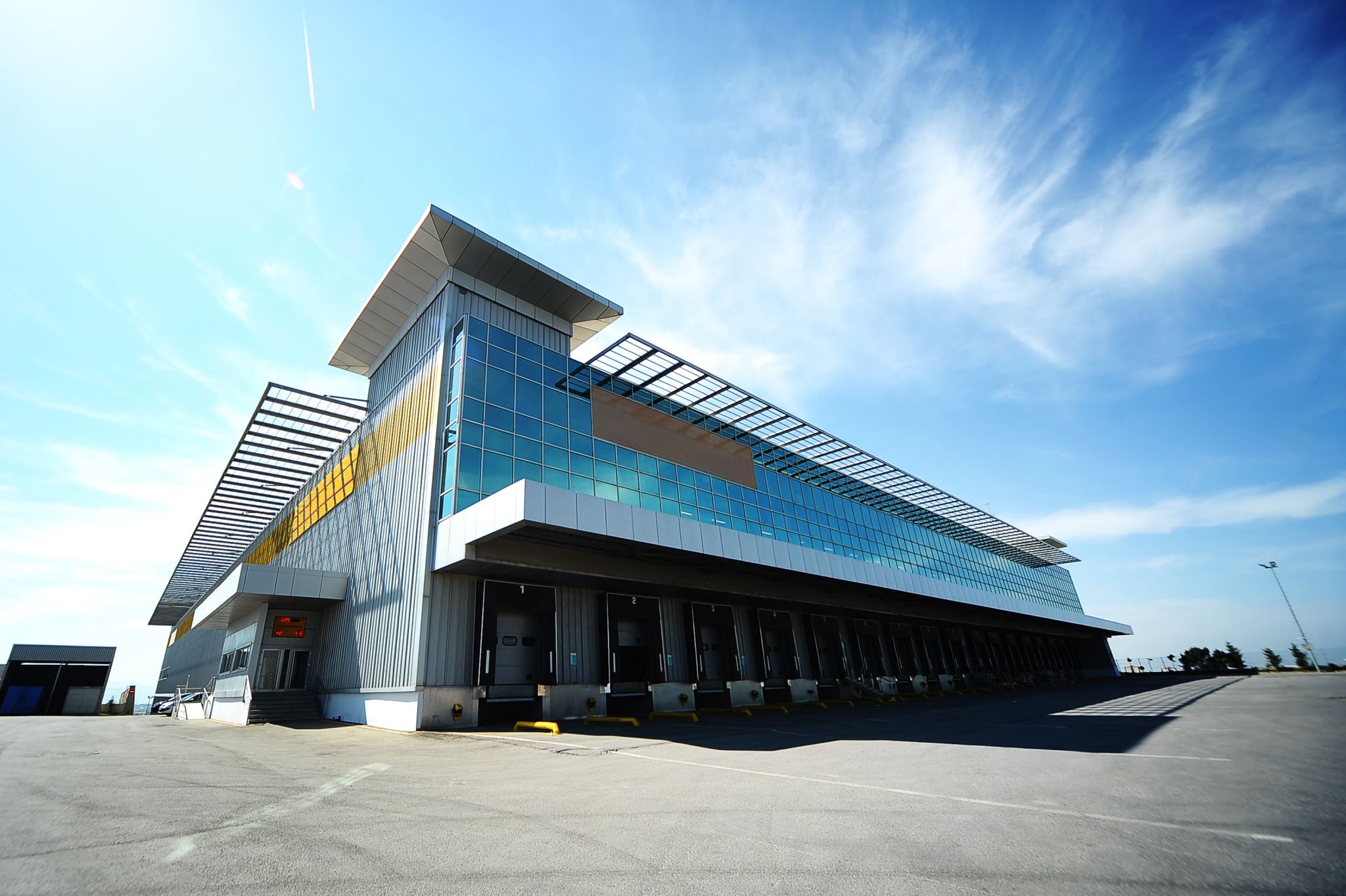 Onderdeel van een bedrijfsbezoek zijn:
Ontvangst bedrijf
Informatie over het bedrijf
Rondleiding door het bedrijf
In gesprek met werknemers
Zo mogelijk een workshop
ERVARINGEN
DEELNEMENDE SCHOLEN
PROGRAMMA-AANBOD 23/24
PROCEDURE VAN INSCHRIJVING
ENQUETE
LOB DOSSIER
Indien een nee of onvoldoende is behaald is de beoordeling onvoldoende?
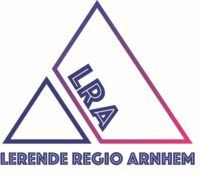 SAMENVATTING ONTWIKKELINGEN (t.o.v. vorig jaar)